Informatie avond PTA & LOB KED21
Examensecretaris: Dhr. Van Ree ree.n@2college.nl
Telefoonnummer: 088-0232808

Decanaat
Dhr. Van Ree
Mevr. Smout smout.v@2college.nl 

Teamleider: Dhr. Oomen oomen.j@2college.nl
Inhoud
Programma van Toetsing en Afsluiting (PTA)
Loopbaan oriëntatie en begeleiding (LOB)
Eindexamen
Slaag/zak regeling
PTA
Examenreglement
Examencommissie
LOB Examenprogramma
Inschrijven vervolgopleiding + Doorstroomdossier
Havo
Eindexamen
Schoolexamen (SE) & Centraal schriftelijk eindexamen (CSE)
Slaag/zak regeling
Vorig schooljaar 3x SE week

Dit schooljaar 3x SE week
SE week 4: 7 november t/m 13 november
SE week 5: 15 januari t/m 22 januari
SE week 6: 20 maart t/m 26 maart

CSE: vrijdag 9 mei t/m maandag 26 mei.
Eindcijfer Nederlands 5 of hoger.
1x eindcijfer 5, rest 6.
1x eindcijfer 4 vs. 1x 7, rest 6.
2x eindcijfer 5 vs. 1x 7, rest 6.
Het cijfer van maatschappijleer telt mee als eindcijfer. Bij een 7 heeft de leerling zijn/haar compensatiepunt binnen.
Geen eindcijfer onder 4.
Gemiddelde alle eindexamens 5.5 of hoger.
Een voldoende voor: CKV / LO / LOB / Profielwerkstuk
Programma van toetsing & afsluiting (PTA)
In het PTA is per vak aangegeven wat er per SE week getoetst wordt.
Stofomschrijving
Toets tijd
Toets vorm
Weging
Herkansing
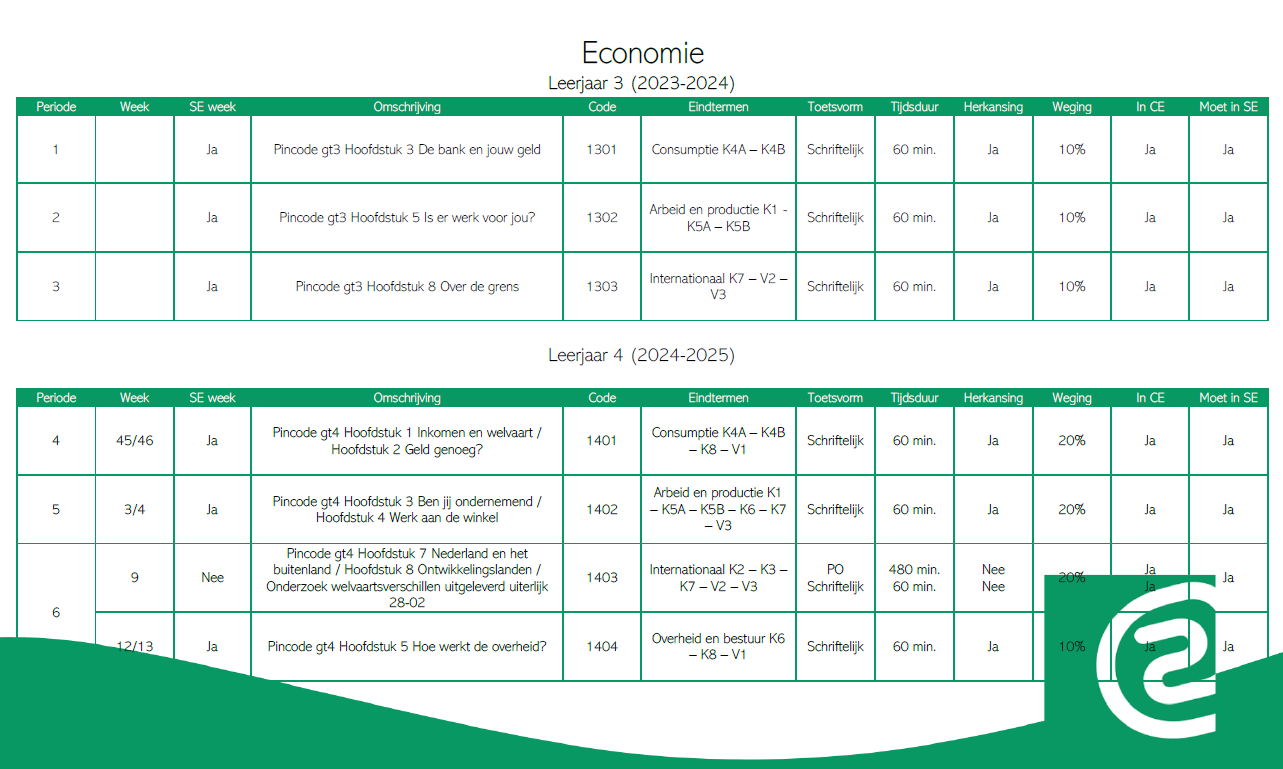 Examenreglement
Het examenreglement is gepubliceerd op de website (leerlingen/examenzaken of ouders/examenzaken) en is gepubliceerd in het algemene kanaal van KED21 bij bestanden. 


Belangrijke aandachtspunten:
Elke SE week recht op één herkansing over SE toetsen uit die periode. 
Bij afwezigheid toets inhalen tijdens inhaalmoment bij Raiza. In samenspraak met examensecretaris. (maandag, woensdag en vrijdag na 15:00 / 15:30 uur).
Bij absentie elke dag van afwezigheid telefonisch melden bij Raiza, examensecretaris of teamleider voor 08:30.
Examenreglement (vervolg)
Inlevermomenten voor praktische opdrachten of handelingsdelen staan vast. Niet op tijd inleveren wordt gezien als onregelmatigheid. De vakdocent neemt contact op met ouders. De vakdocent zal aangeven wanneer het werk alsnog ingeleverd dient te worden. Bij overschrijding van dat inlevermoment zal het cijfer 1.0 worden toegekend. De examensecretaris meldt dit aan ouders en aan de onderwijsinspectie.

Bijzondere omstandigheden: aanvragen bijzondere herkansing bij examensecretaris; dhr. Van Ree ree.n@2college.nl.

Onregelmatigheden
Examensecretaris geeft een advies aan directeur. Advies wordt per mail gecommuniceerd aan ouders en leerling.
Leerling en/of ouders kunnen formeel binnen 5 werkdagen per mail tegen advies in beroep gaan bij de directeur: mw. L. Derks (derks.l@2college.nl).
Examencommissie 2024-2025
Kwaliteitsborging (school)examens.

Inhoudelijke bezwaren over beoordeling of inhoud PTA: examencommissie: examencommissie.ruivenmavo@2college.nl.

Examencommissie:
Mw. N. Van der Heijden
Mw. M. Klerks
Dhr. J. Swinkels
LOB Examenprogramma
Loopbaandossier: (= Qompas)
Profielwerkstuk
Inschrijven vervolgopleiding + doorstroomdossier (Intergrip)
Inschrijven vervolgopleiding + doorstroomdossier
1 november 2024 t/m 1 april 2025
Wettelijk termijn. Leerlingen die zich voor 1 april 2025 inschrijven worden sowieso geplaatst. (Mits er geen aanvullende toelatingseisen zijn, betreffende opleiding communiceert altijd de toelatingseisen op hun site).

Leerlingen die zich na 1 april 2025 aanmelden lopen het risico dat er geen plek meer is. De MBO school hoeft zich dan niet in te zetten om een opleiding te zoeken voor de leerling.
Inschrijving bestaat uit 2 onderdelen:
Inschrijven bij de opleiding (via site MBO school).
Doorstroomdossier (Intergrip).

Leerplicht: tot 16 jaar.
Kwalificatieplicht: t/m schooljaar waarin leerling 18 jaar wordt.
Startkwalificatie = MBO niveau 2 of havo diploma.
Leerplicht en kwalificatieplicht | Leerplicht | Rijksoverheid.nl
Havo
Wet gelijke kans op doorstroom (havo-vwo)
Drempelloze instroom (voorwaarde leerling heeft in een 7e vak eindexamen gedaan).
Data van aanmelden worden nog gecommuniceerd. Vaak valt het aanmelden gelijk met één van de aanmeldingsavonden voor groep 8 leerlingen. 
Aanmelden op slechts 1 middelbare school (bij een lotingsschool 2e keuze opgeven).
Altijd een intakegesprek (+ overdracht vanuit 2College Ruivenmavo naar havo school).
Profiel op havo afhankelijk van vakkenpakket nu (zie volgende dia).
Alle leerlingen op 2College Ruivenmavo doen examen in 7 vakken.
Profielen havo & vakken
Profiel
Aanbevolen vakken
Cultuur & Maatschappij


Economie & Maatschappij

Natuur & Gezondheid


Natuur & Techniek
2e Moderne vreemde taal en geschiedenis 
Let op! Niet elke school biedt Spaans aan.

Wiskunde, economie en geschiedenis

Wiskunde, biologie (en scheikunde t/m leerjaar 3 gevolgd)

Wiskunde, natuurkunde en scheikunde
Tot slot
Inschrijven vervolgopleiding + doorstroomdossier (Intergrip)
Van 1 november 2024 tot 1 april 2025 (wettelijk termijn).

Oriënteren op vervolgopleidingen.
Bezoeken open avonden. (In teams KED21 algemeen staat een overzicht).
VMBO info avonden 14 oktober t/m 16 oktober. (niet verplicht. Wel aanbevolen als er nog geen keuze is voor een vervolgopleiding). 

Coach behandelt in eerste lijn keuze vervolgopleiding tijdens coaching en begeleidt dit proces.

Ga het gesprek aan met uw zoon/dochter. 
Betrek uw eigen netwerk & deel uw eigen ervaring.
Websites
Kiesmbo.nl

https://www.roctilburg.nl/gaan-studeren/tips-voor-ouders : Tips voor ouders

Hulp bij het kiezen van een studie | Koning Willem I College (kw1c.nl)
https://www.roctilburg.nl/gaan-studeren/studiekeuzetest 

Een goede gratis beroepskeuzetest: https://icares.com